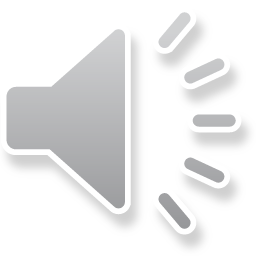 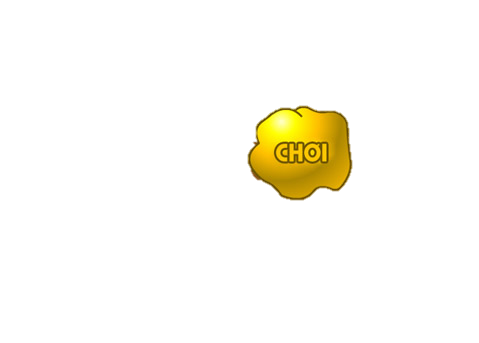 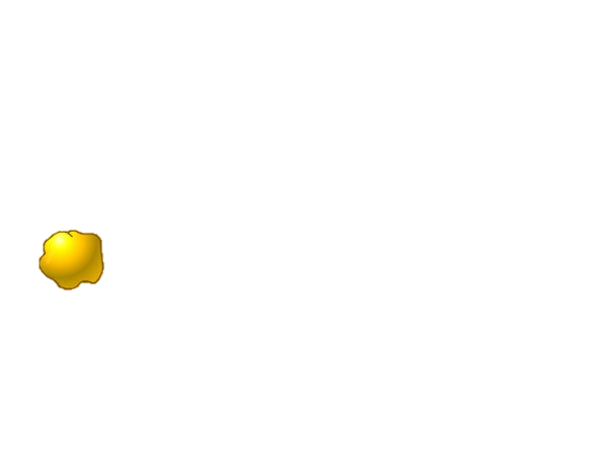 MỤC TIÊU
$ 1000
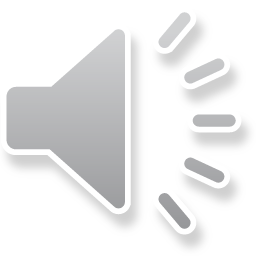 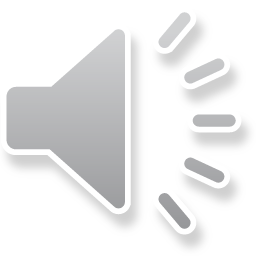 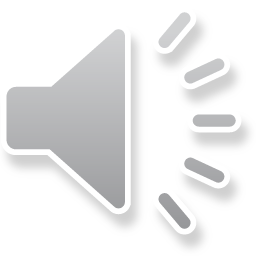 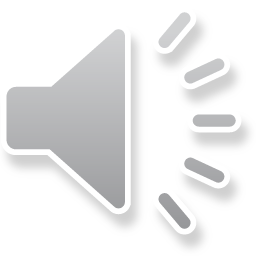 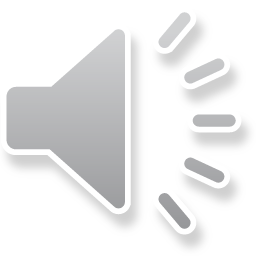 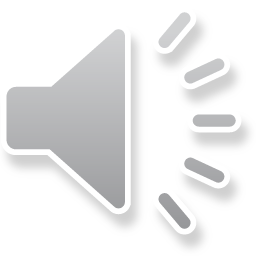 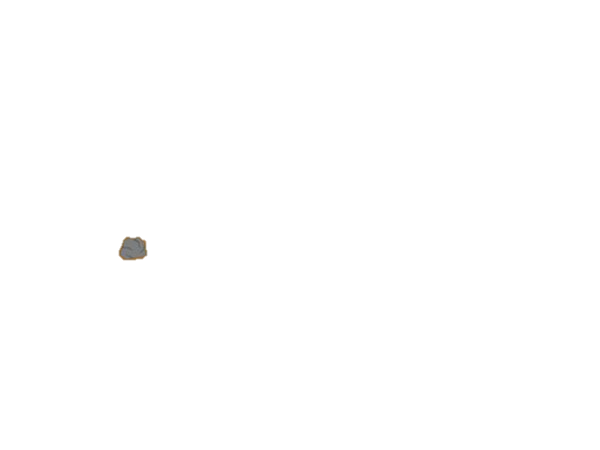 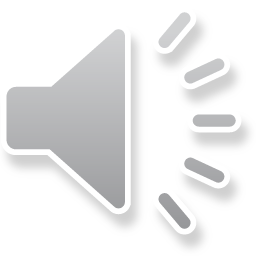 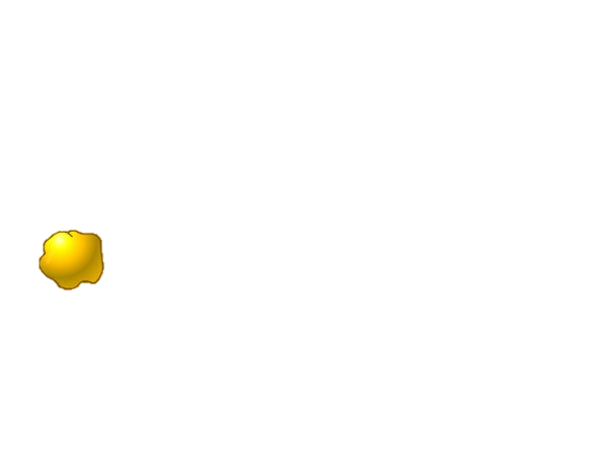 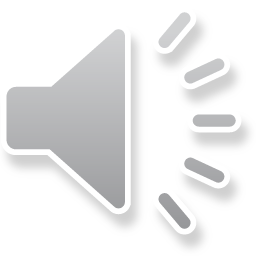 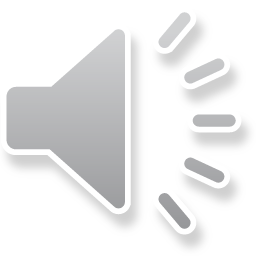 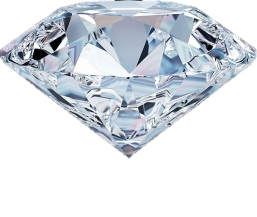 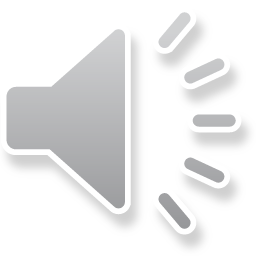 250
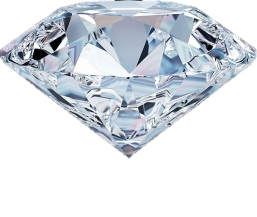 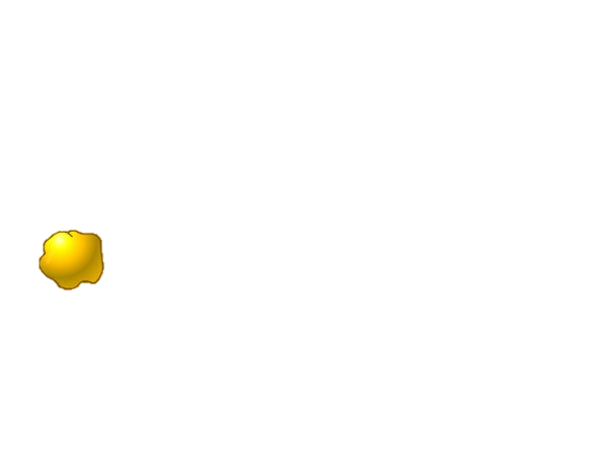 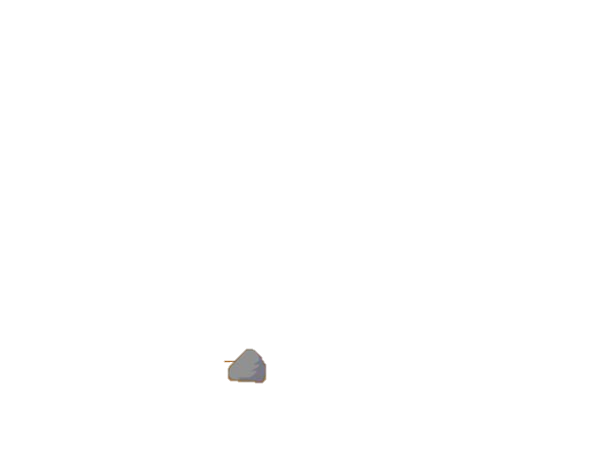 100
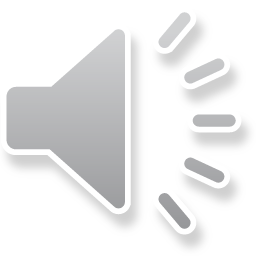 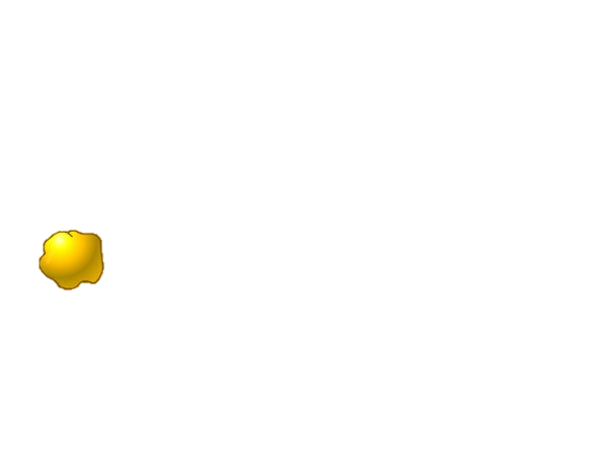 50
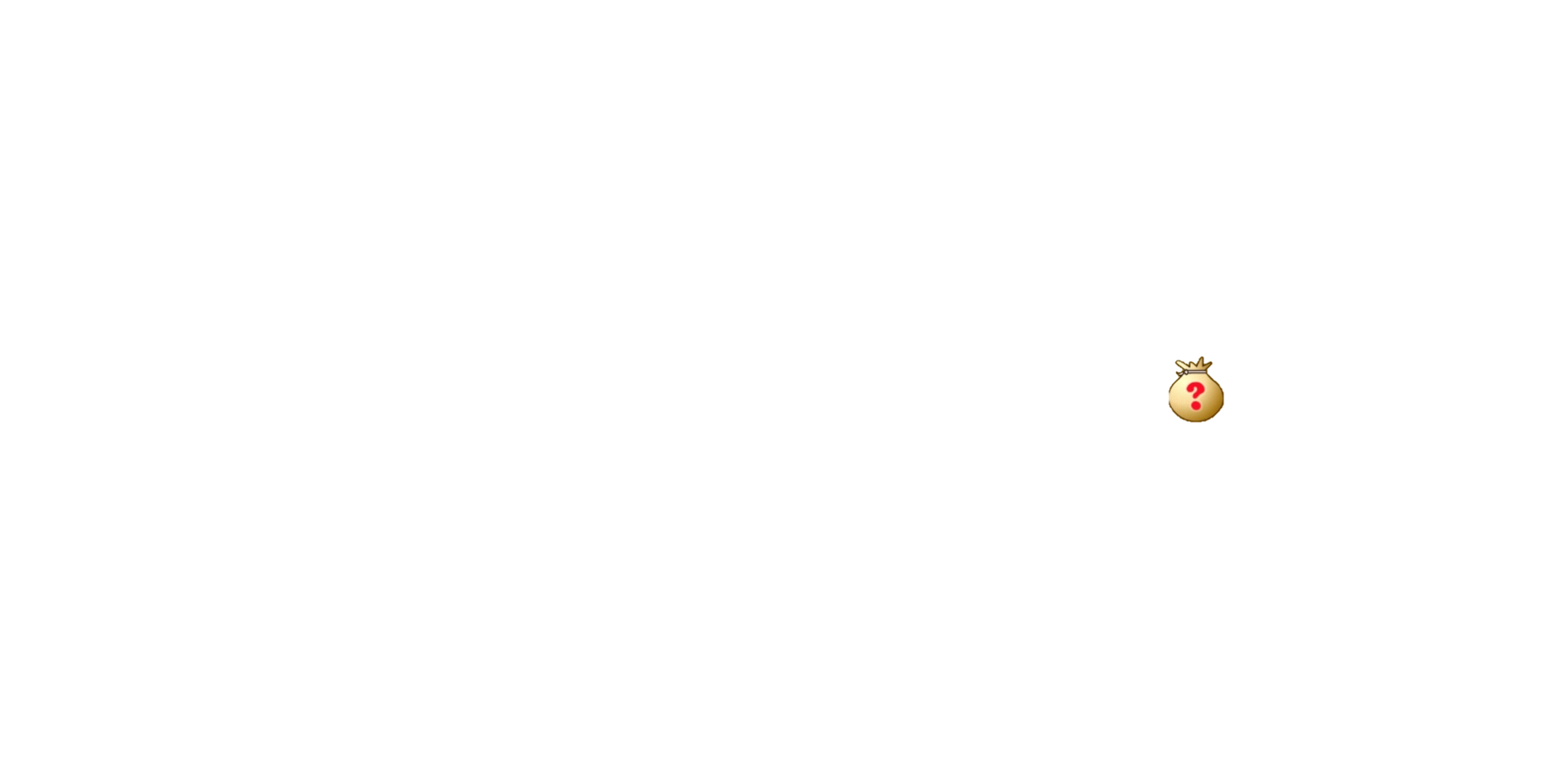 220
230
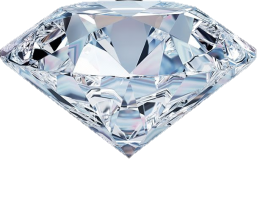 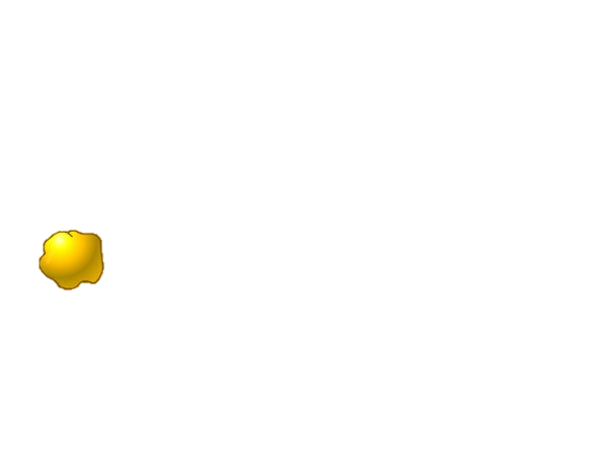 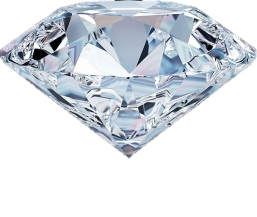 50
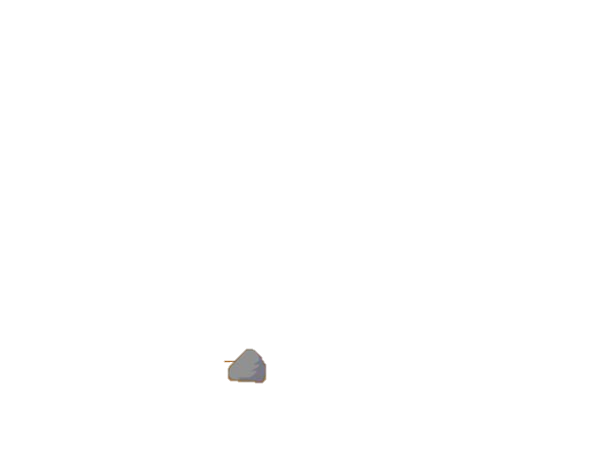 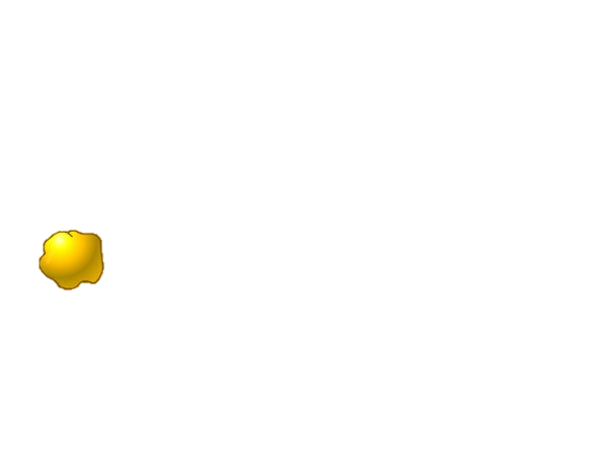 350
50
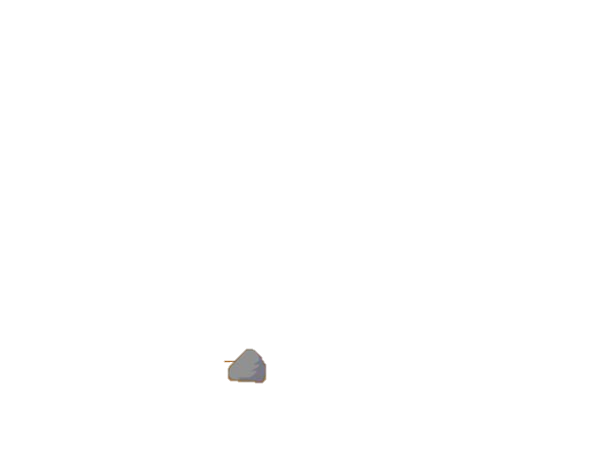 200
250
BÀI MỚI
Hết Giờ
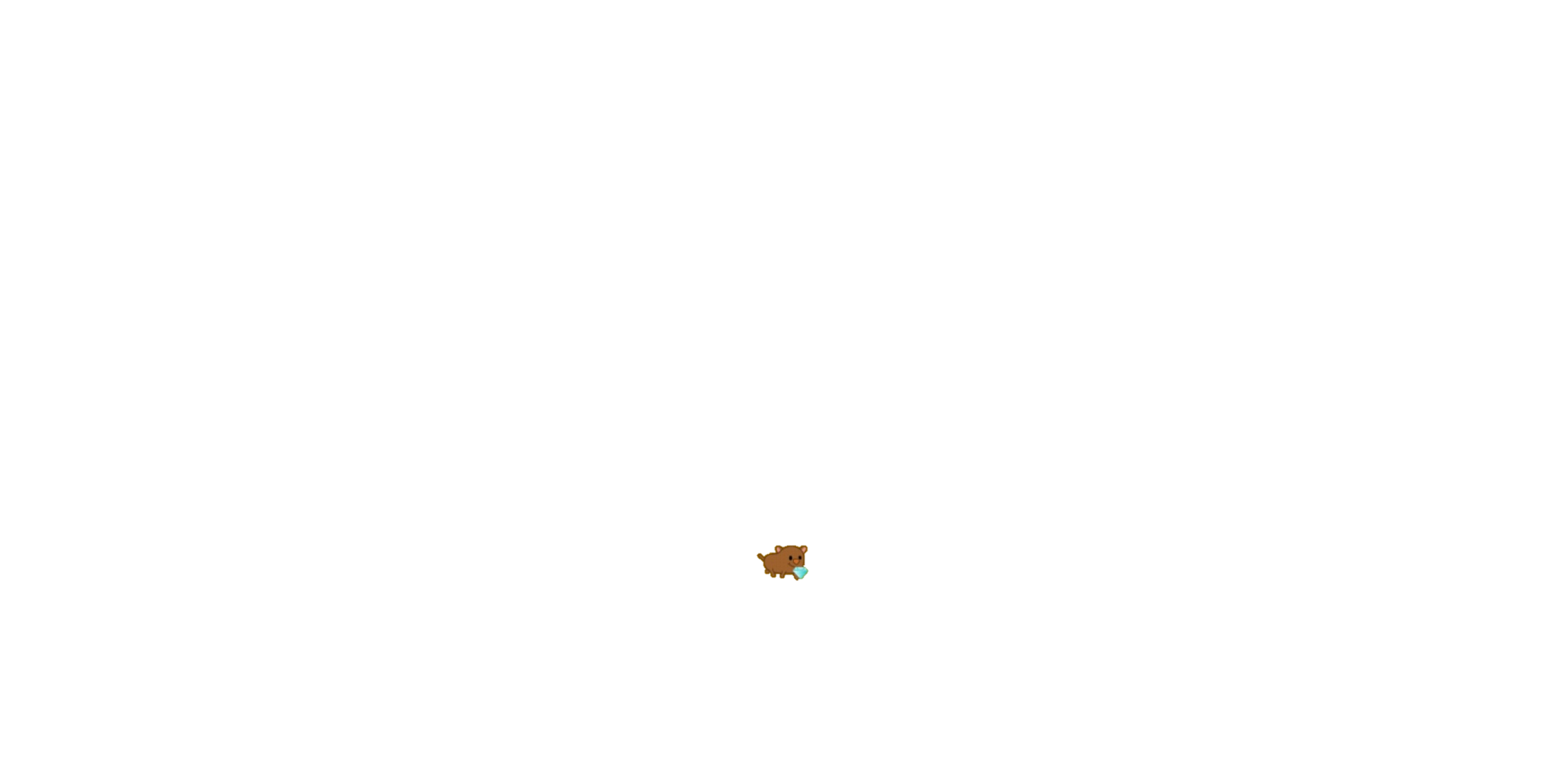 START
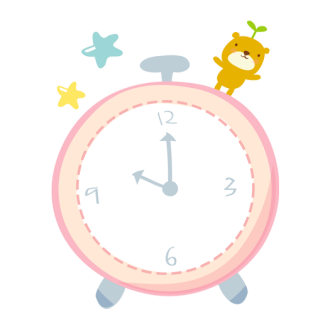 Thầy cô điền câu hỏi vào đây.
12
3
9
6
Thầy cô điền câu trả lời vào đây.
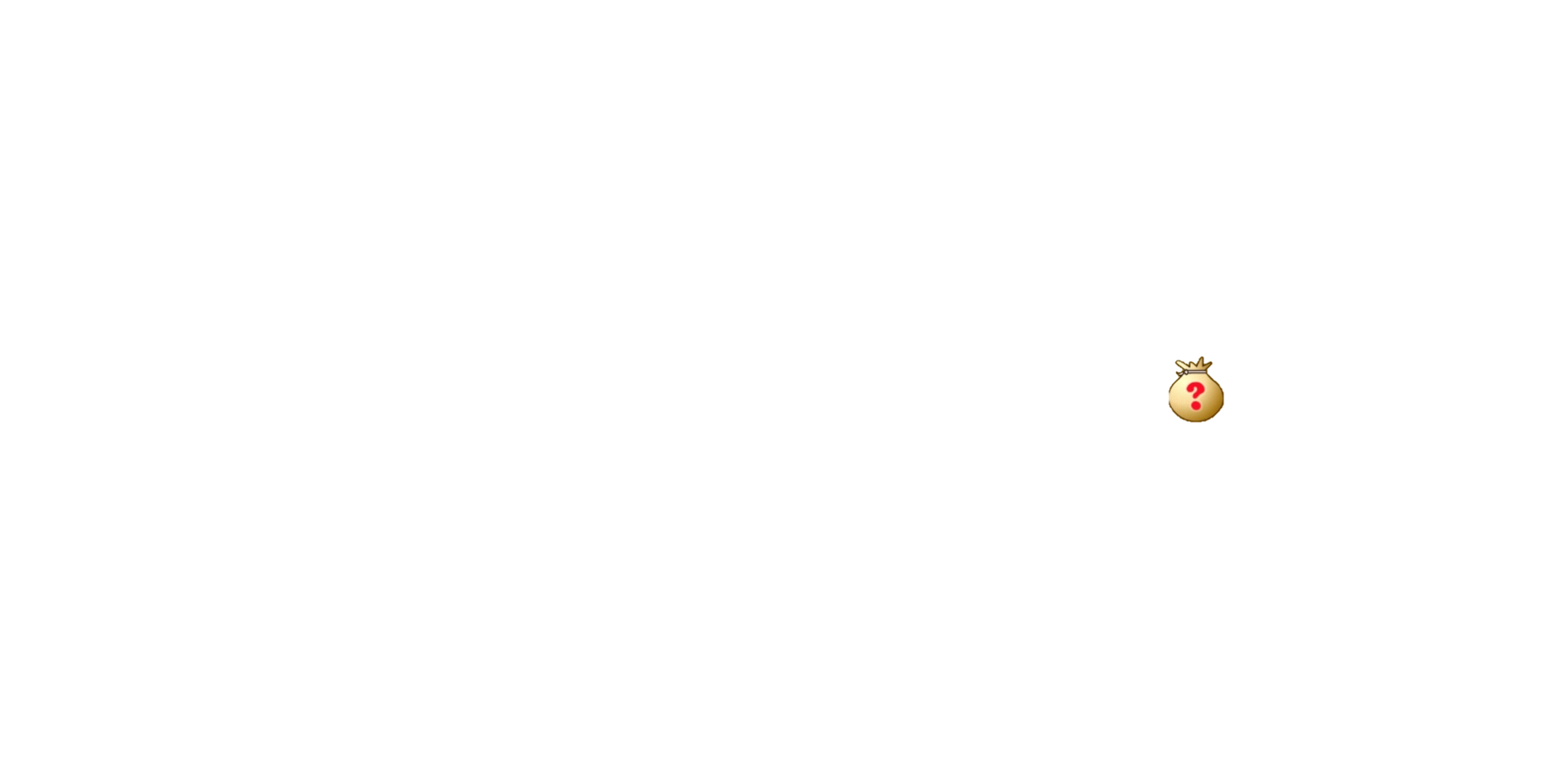 Hết Giờ
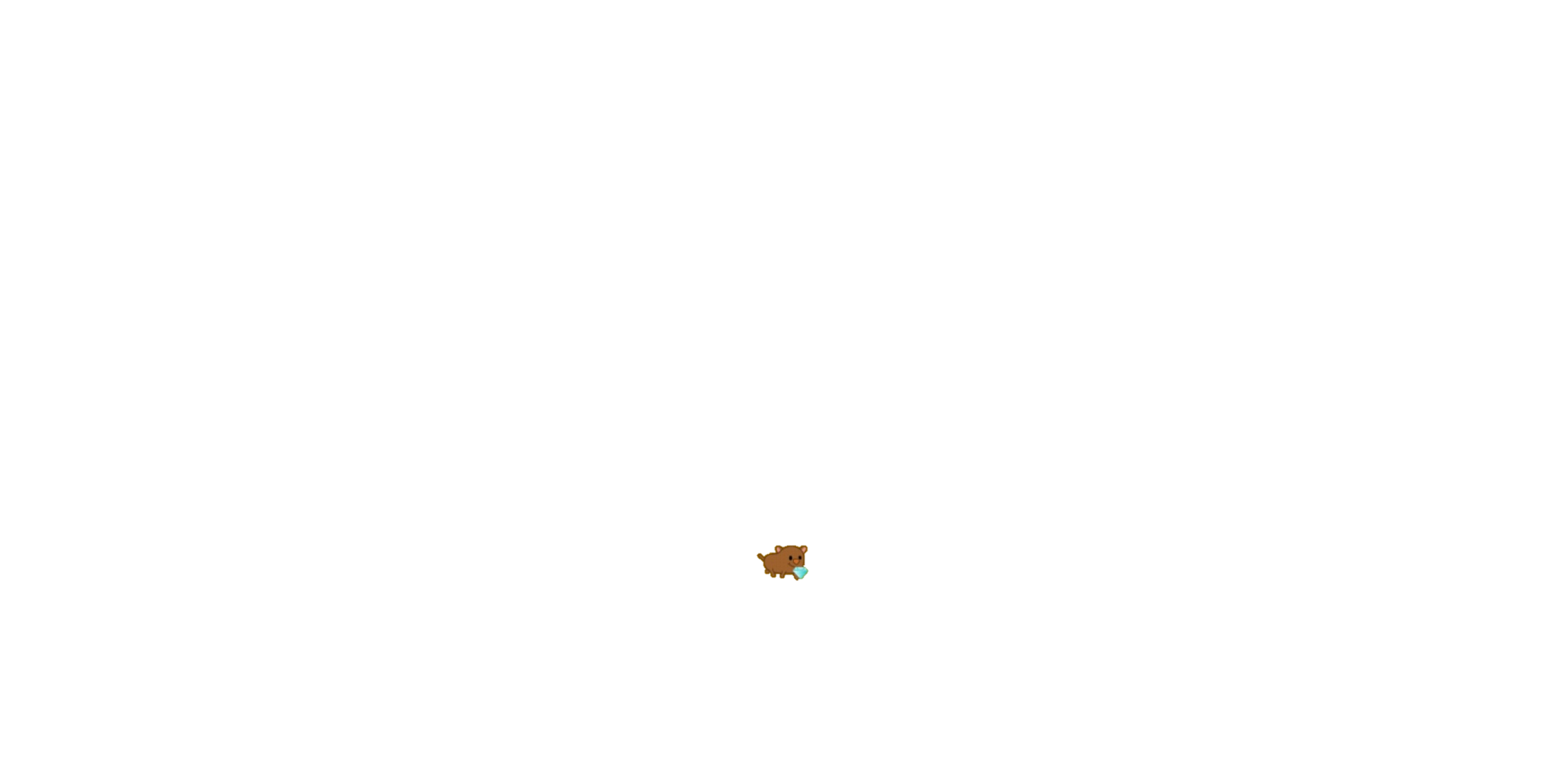 START
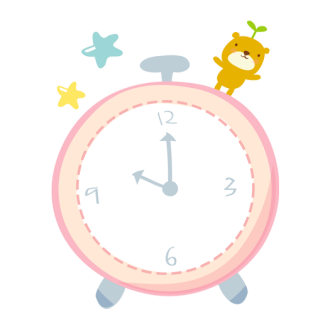 Thầy cô điền câu hỏi vào đây.
12
3
9
6
Thầy cô điền câu trả lời vào đây.
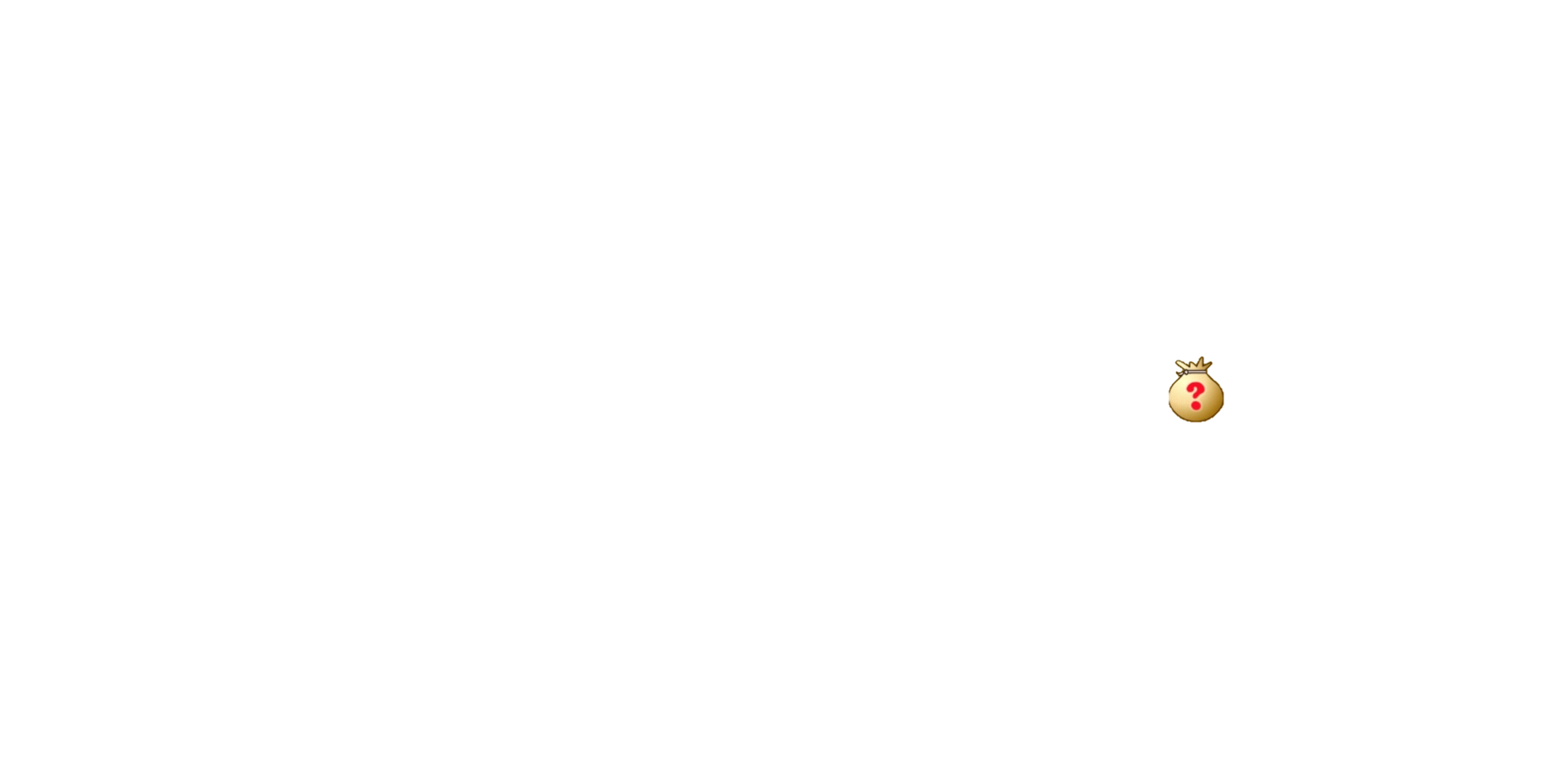 Hết Giờ
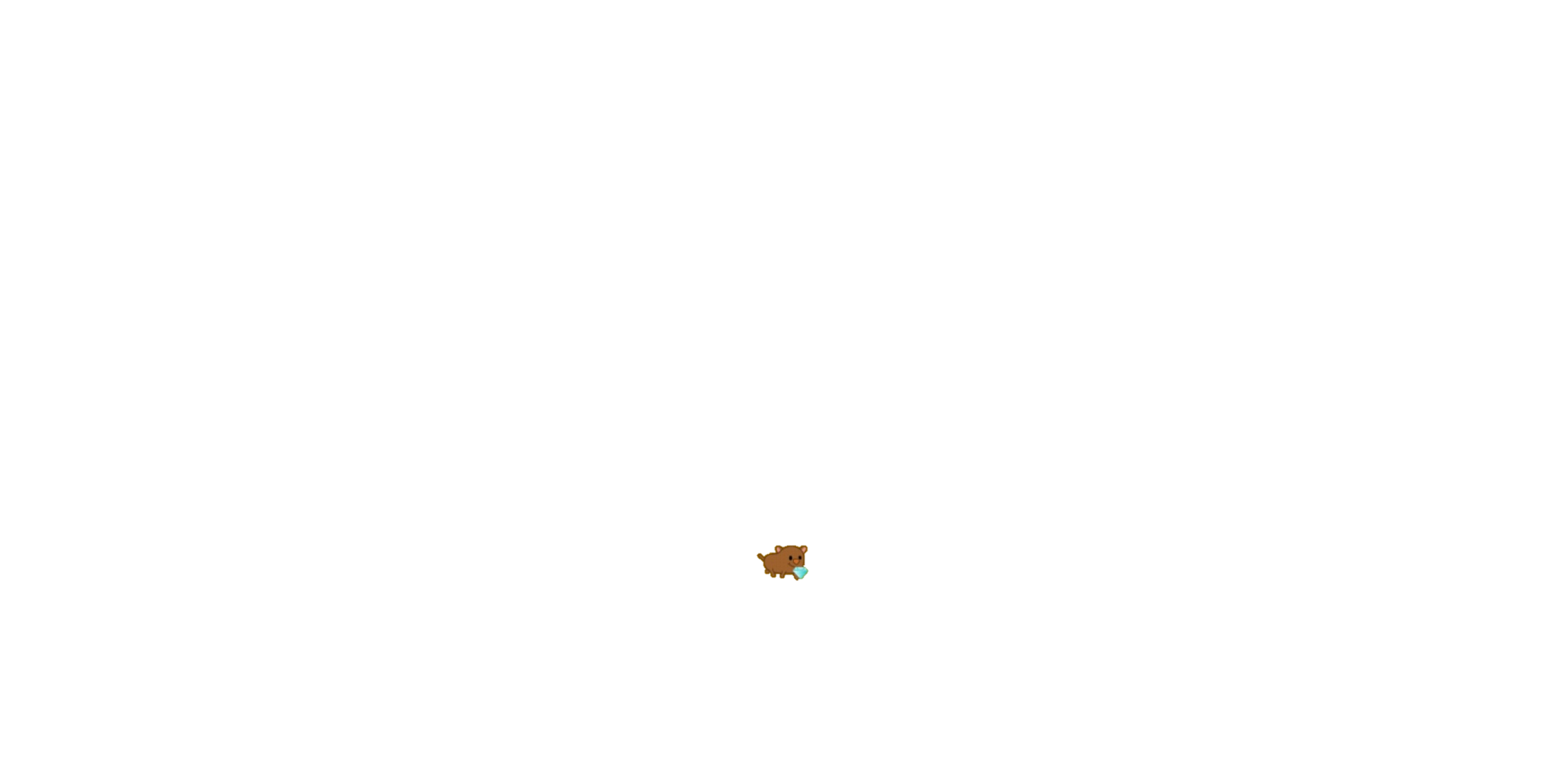 START
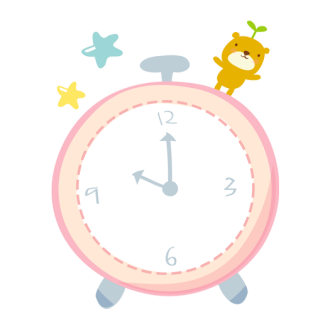 Thầy cô điền câu hỏi vào đây.
12
3
9
6
Thầy cô điền câu trả lời vào đây.
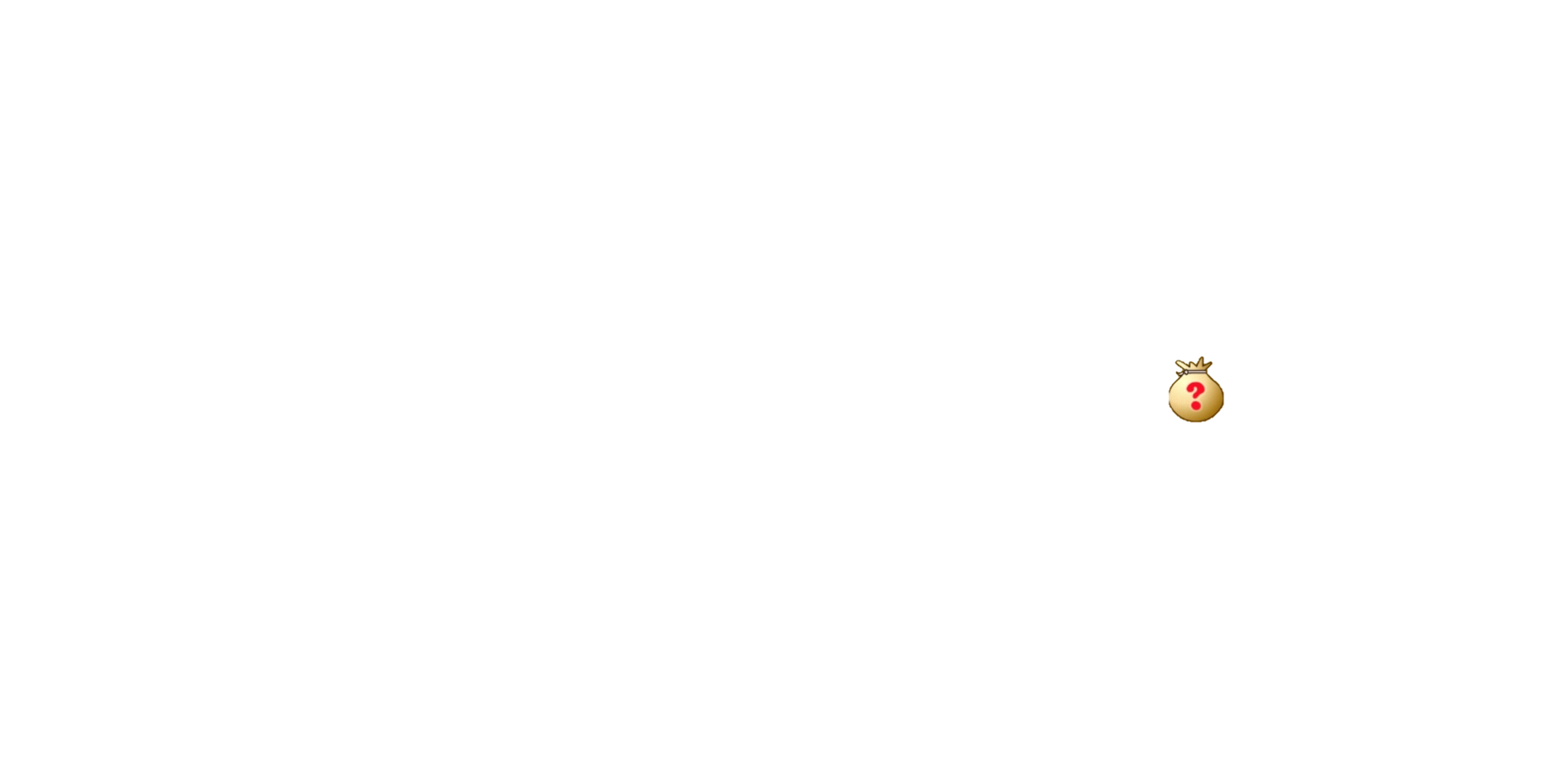 Hết Giờ
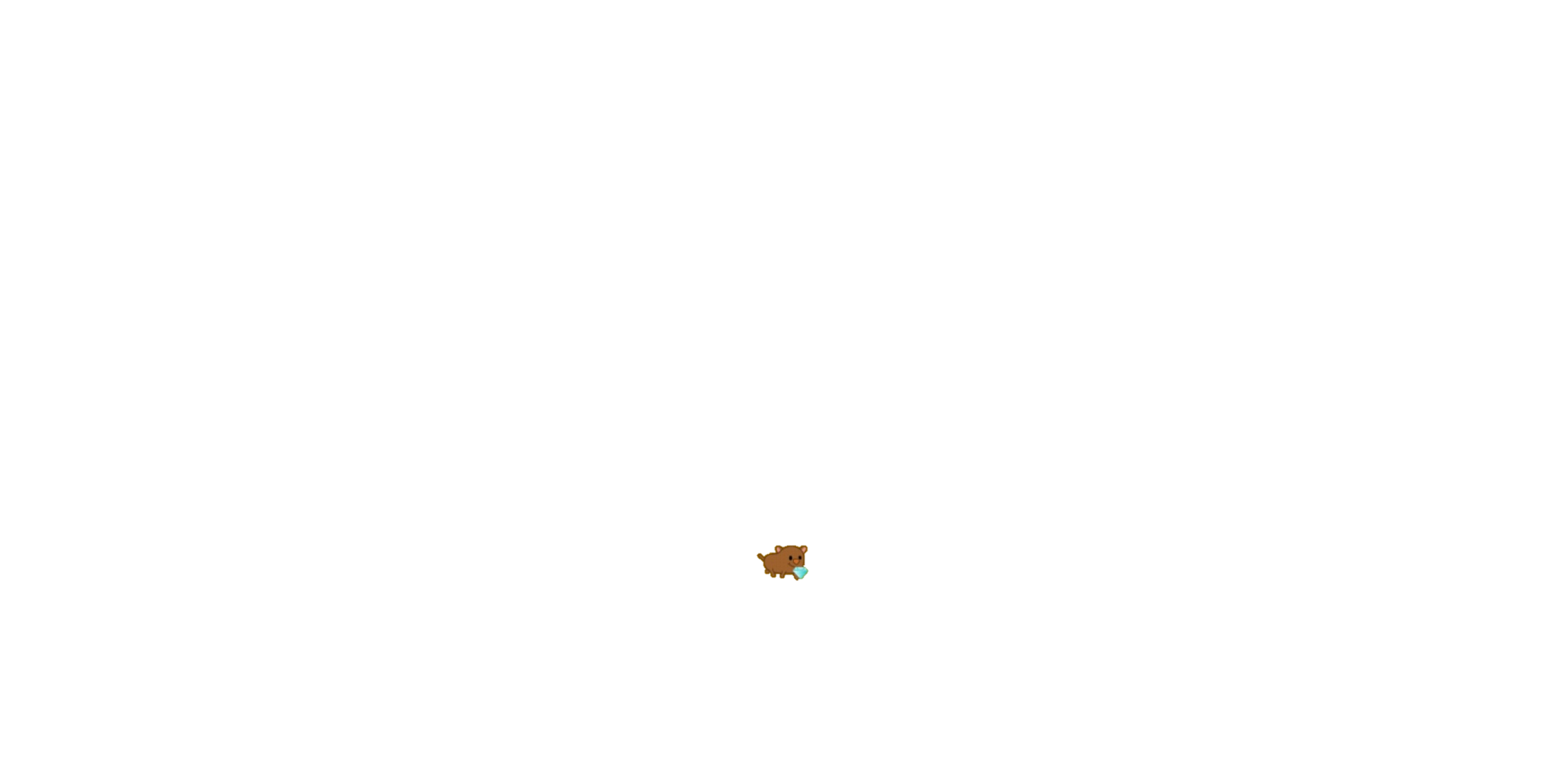 START
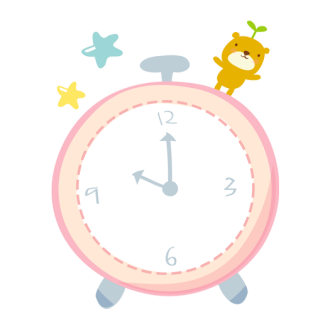 Thầy cô điền câu hỏi vào đây.
12
3
9
6
Thầy cô điền câu trả lời vào đây.
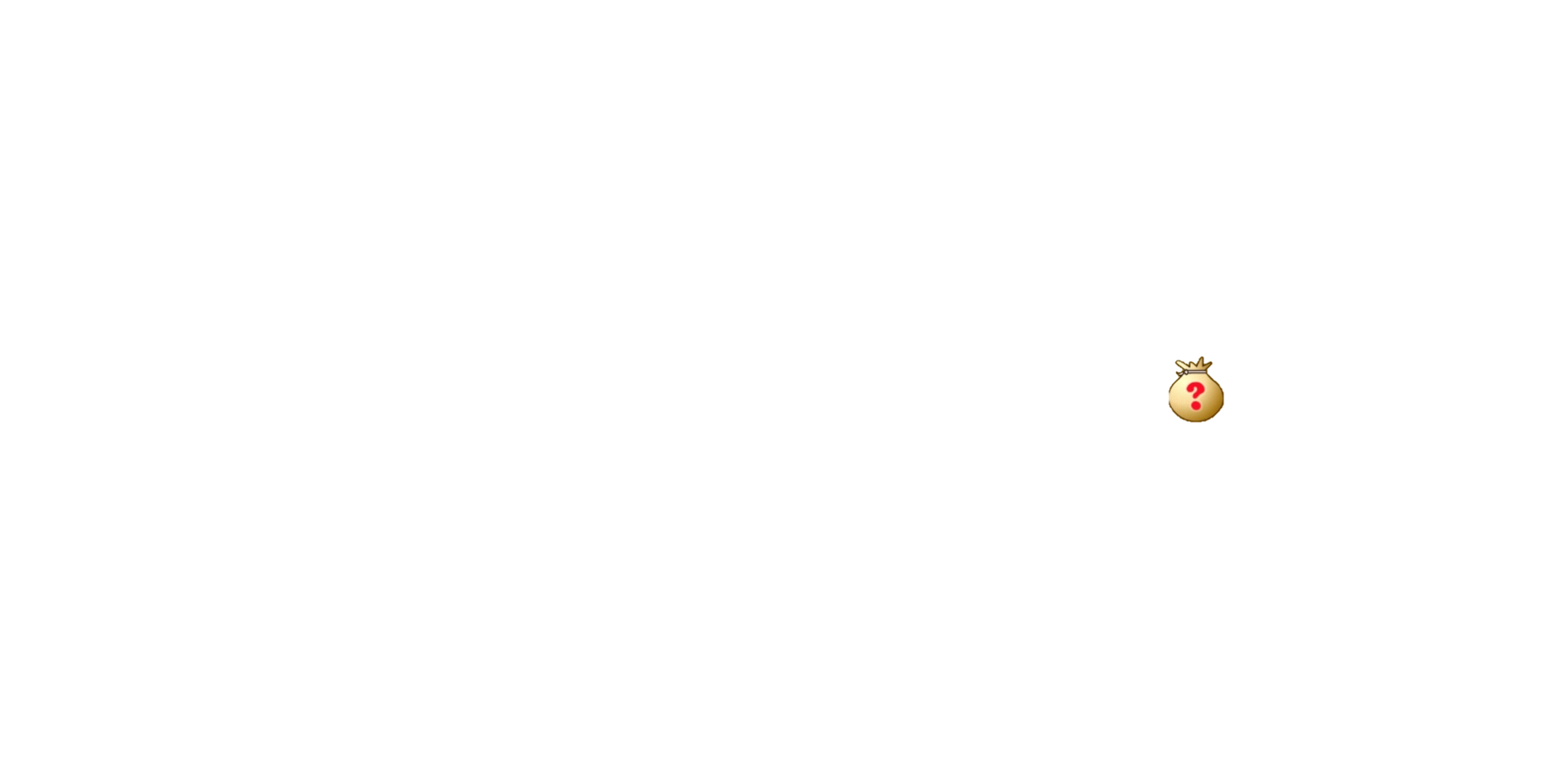 Hết Giờ
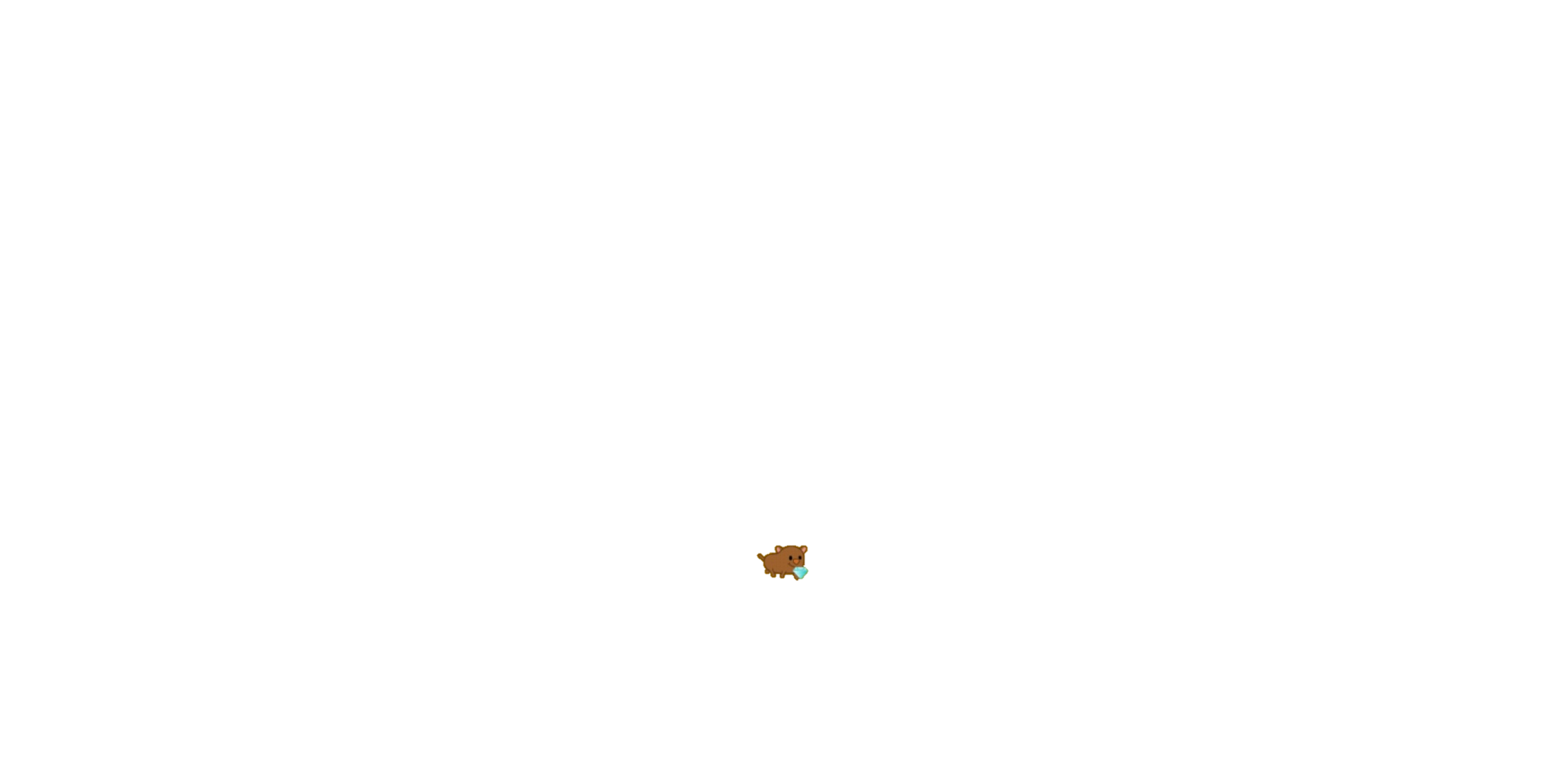 START
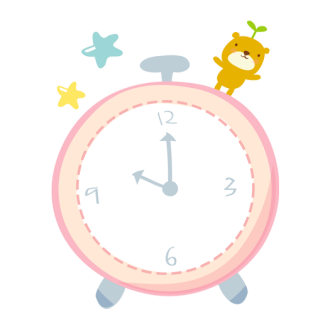 Thầy cô điền câu hỏi vào đây.
12
3
9
6
Thầy cô điền câu trả lời vào đây.
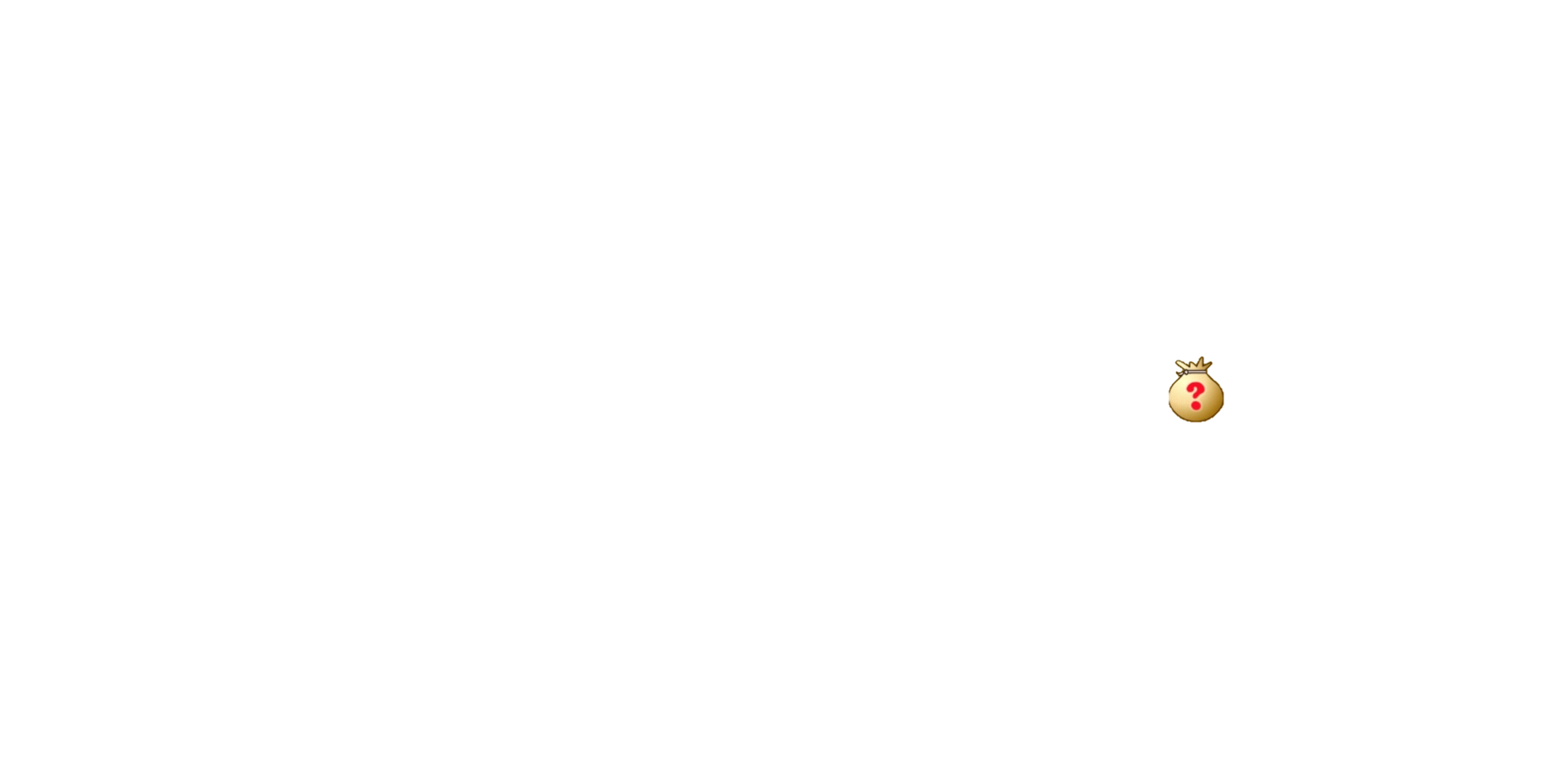 Hết Giờ
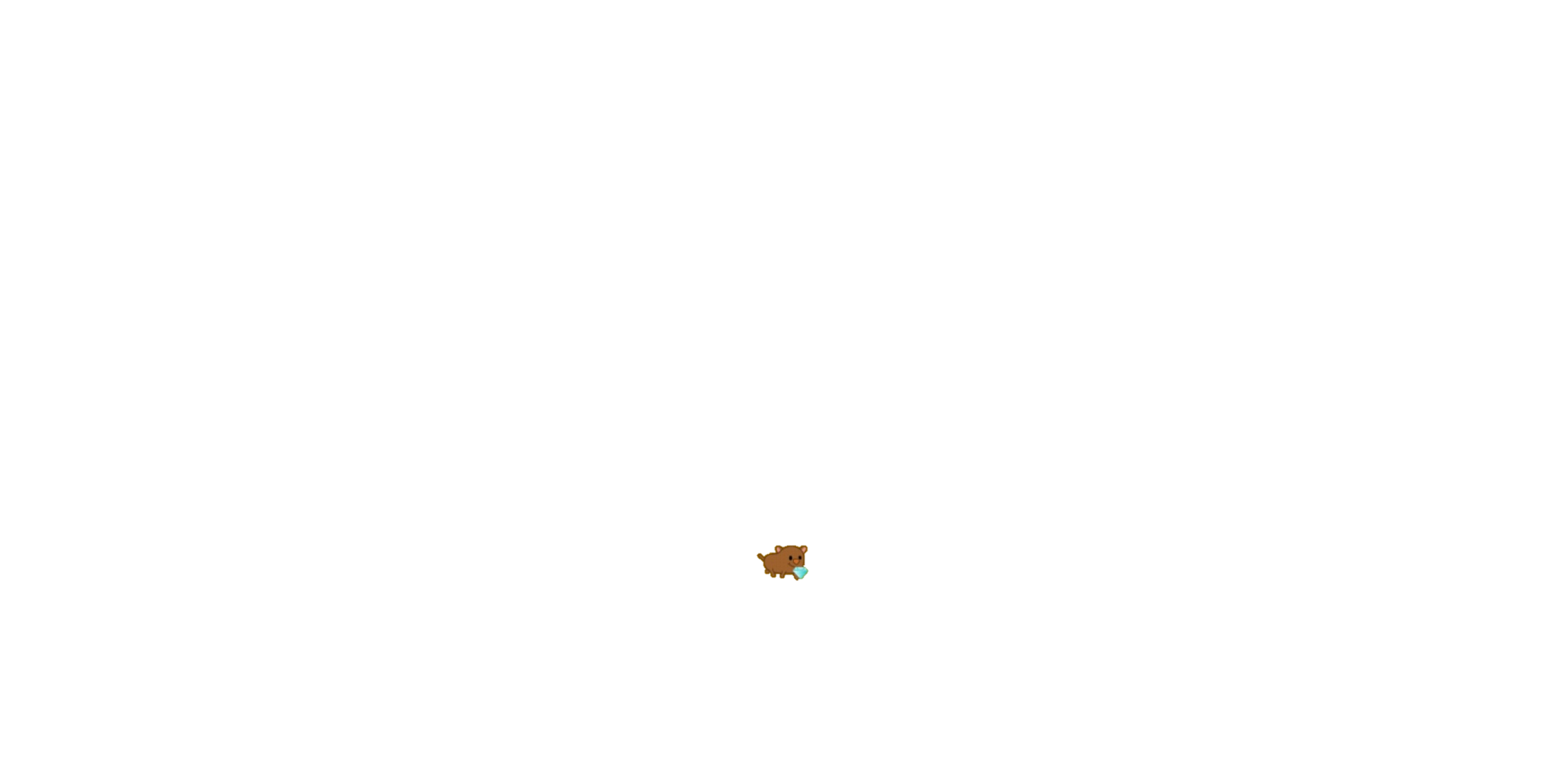 START
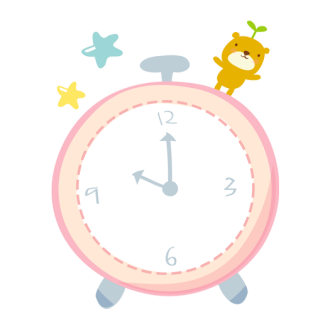 Thầy cô điền câu hỏi vào đây.
12
3
9
6
Thầy cô điền câu trả lời vào đây.
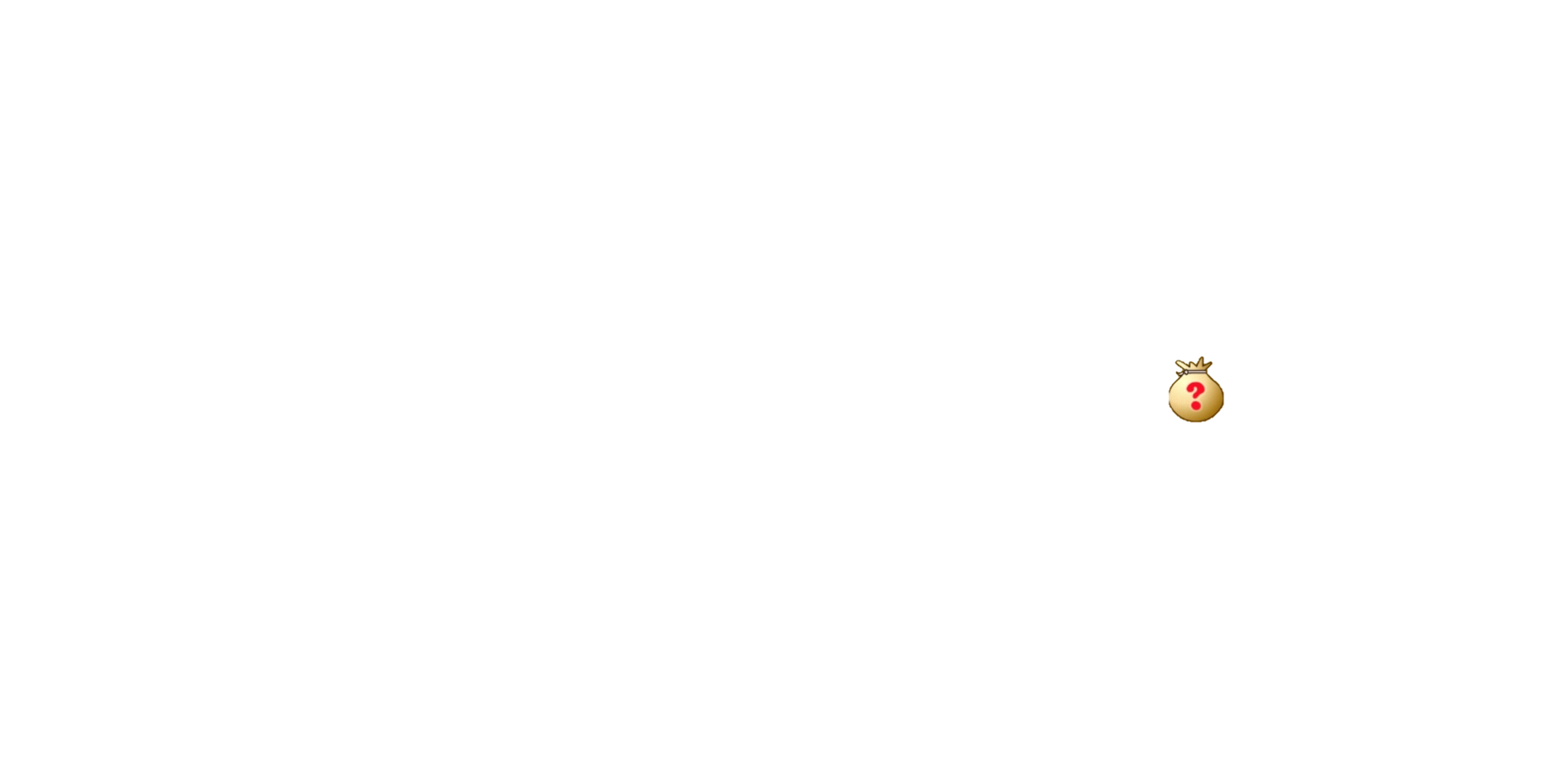 Hết Giờ
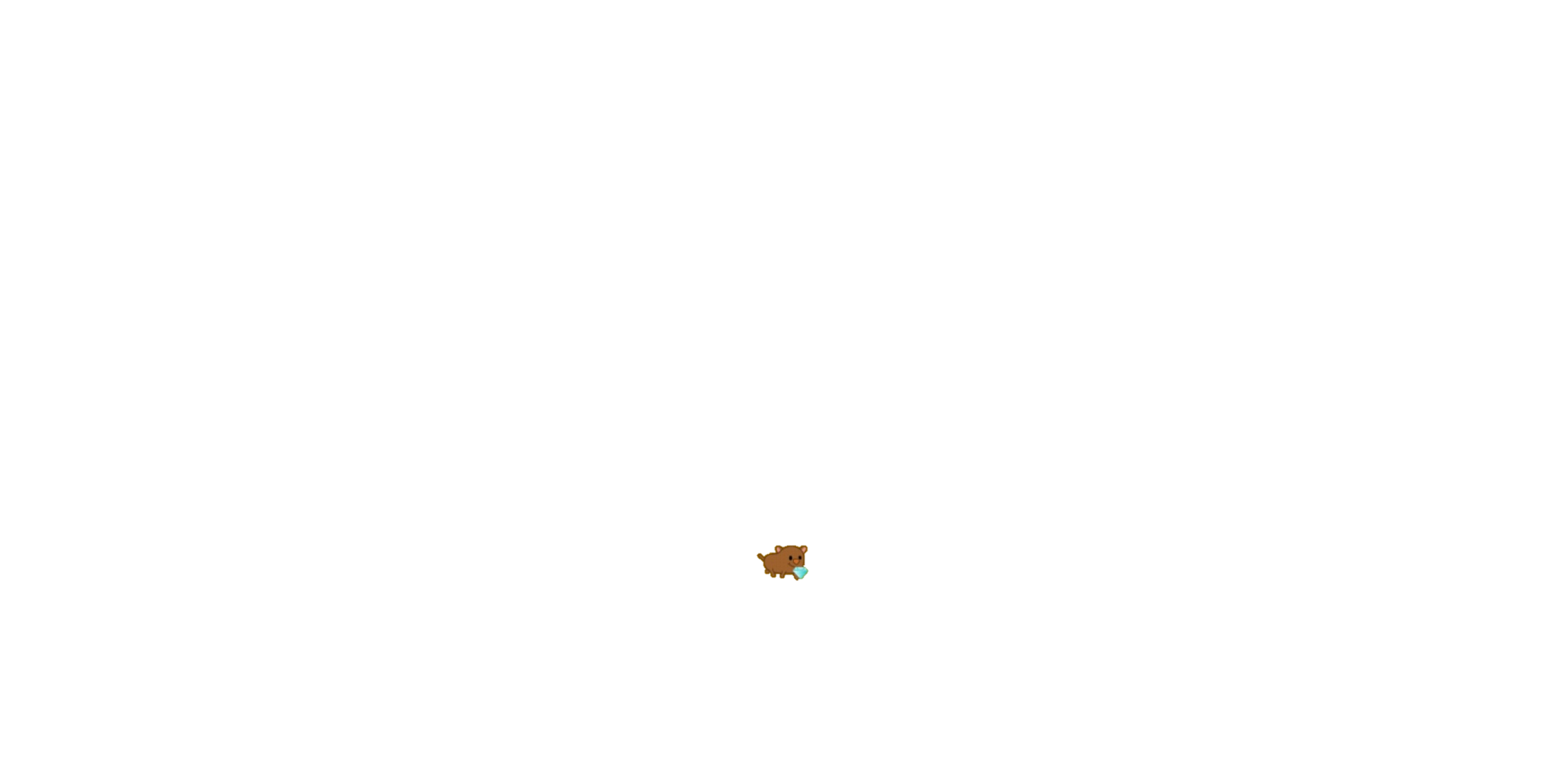 START
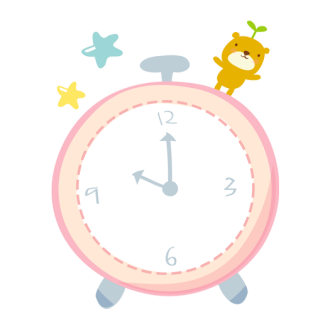 Thầy cô điền câu hỏi vào đây.
12
3
9
6
Thầy cô điền câu trả lời vào đây.
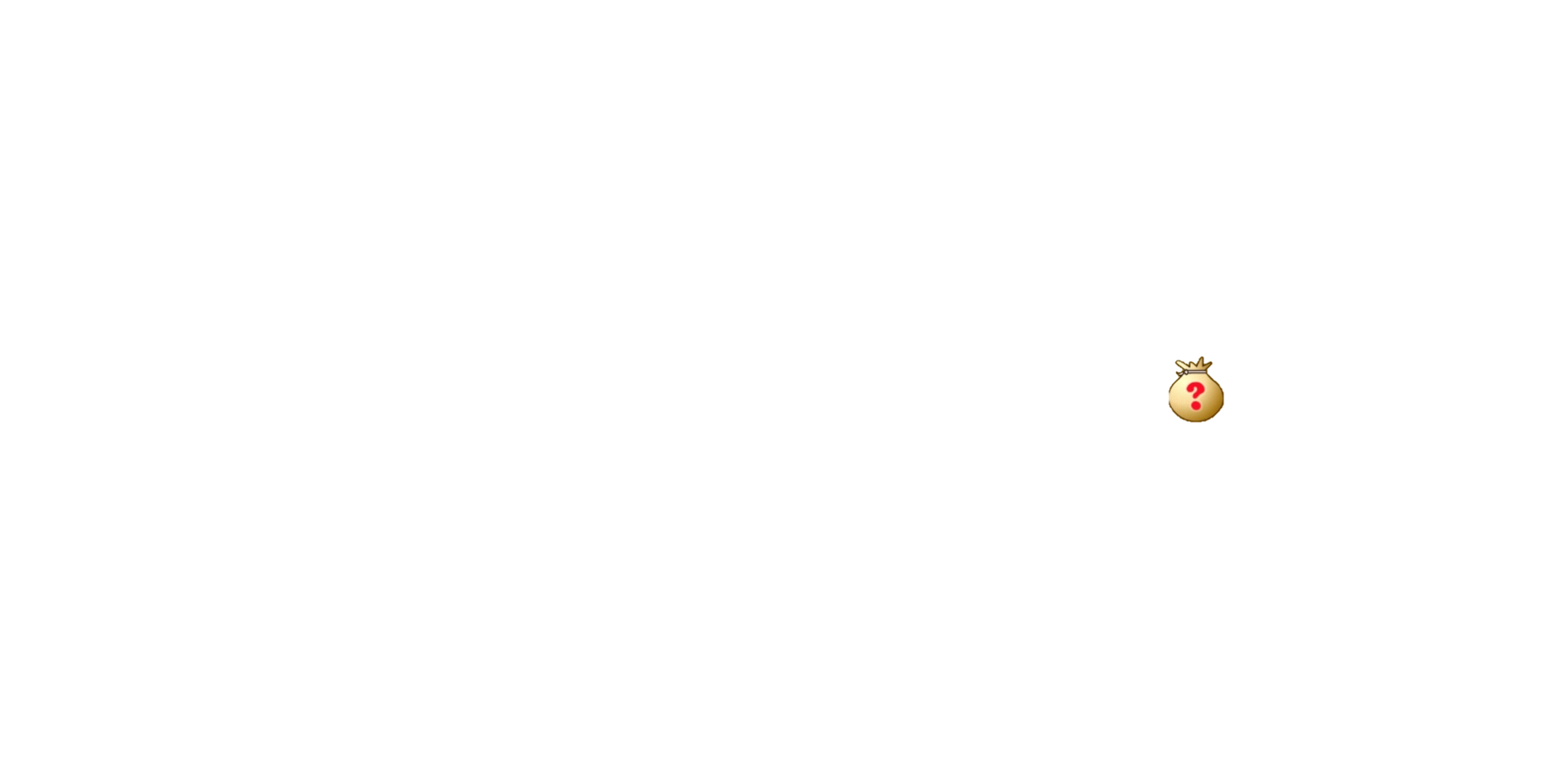 Hết Giờ
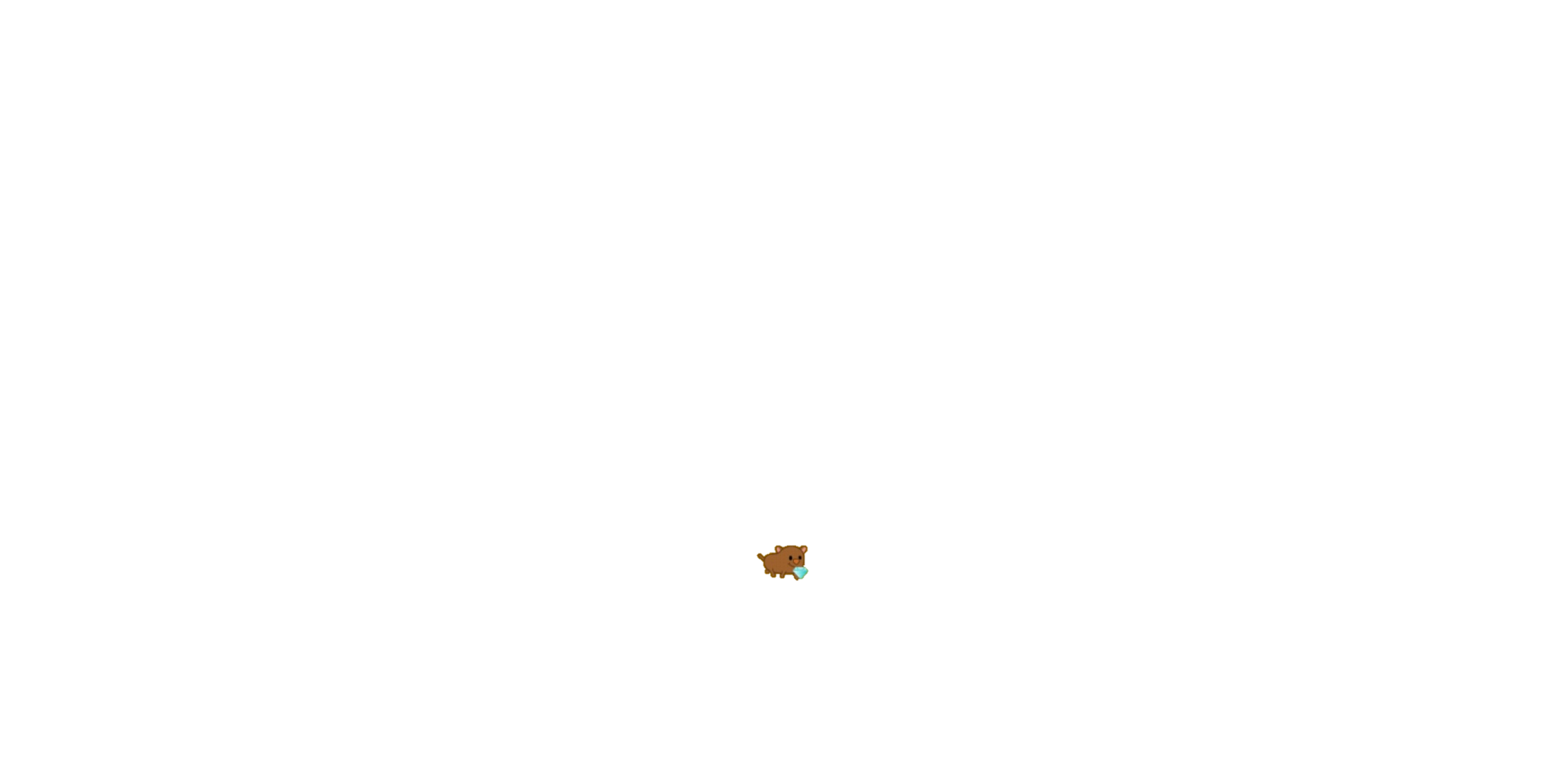 START
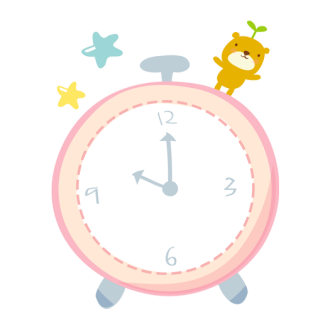 Thầy cô điền câu hỏi vào đây.
12
3
9
6
Thầy cô điền câu trả lời vào đây.
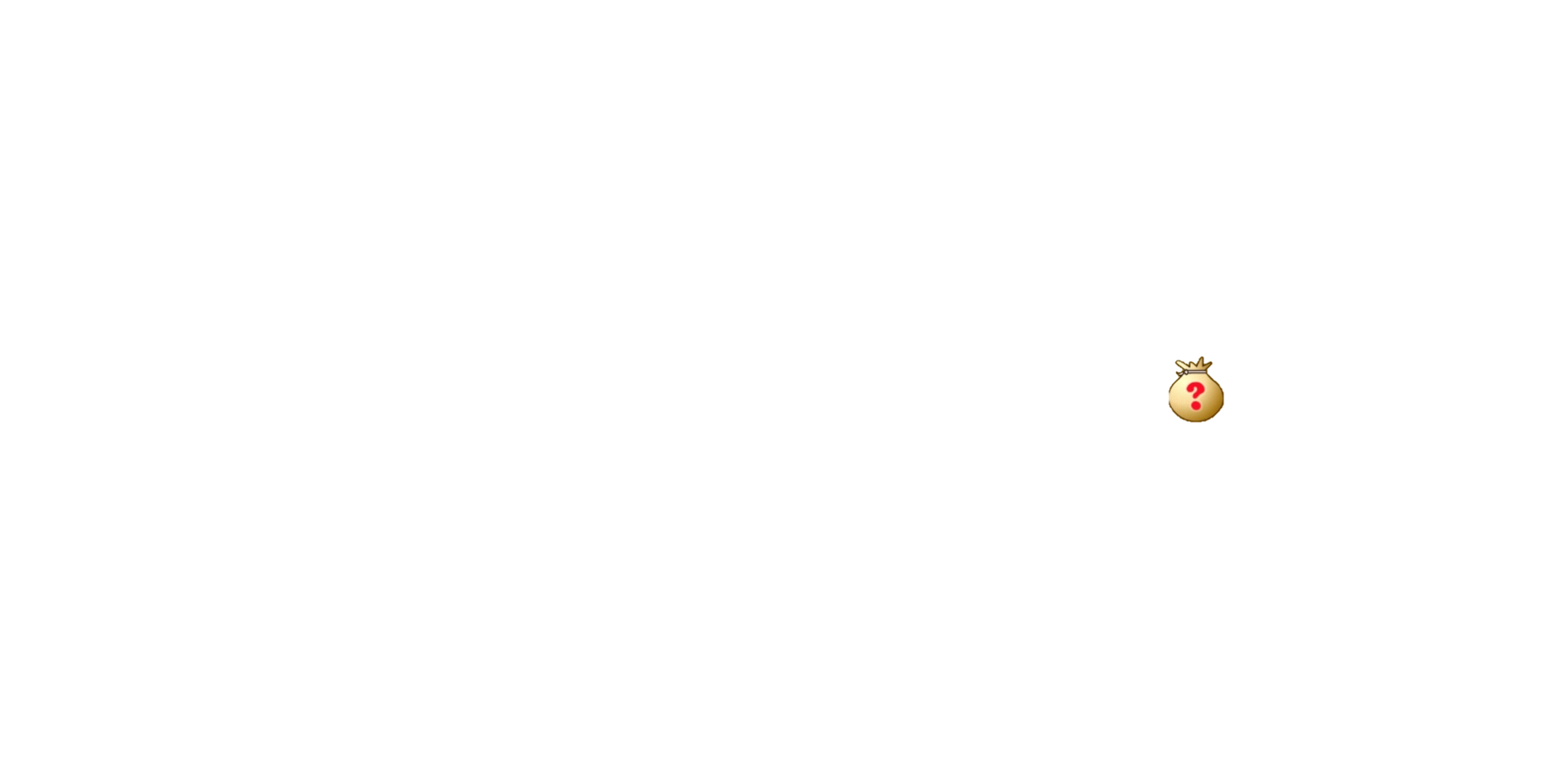 Hết Giờ
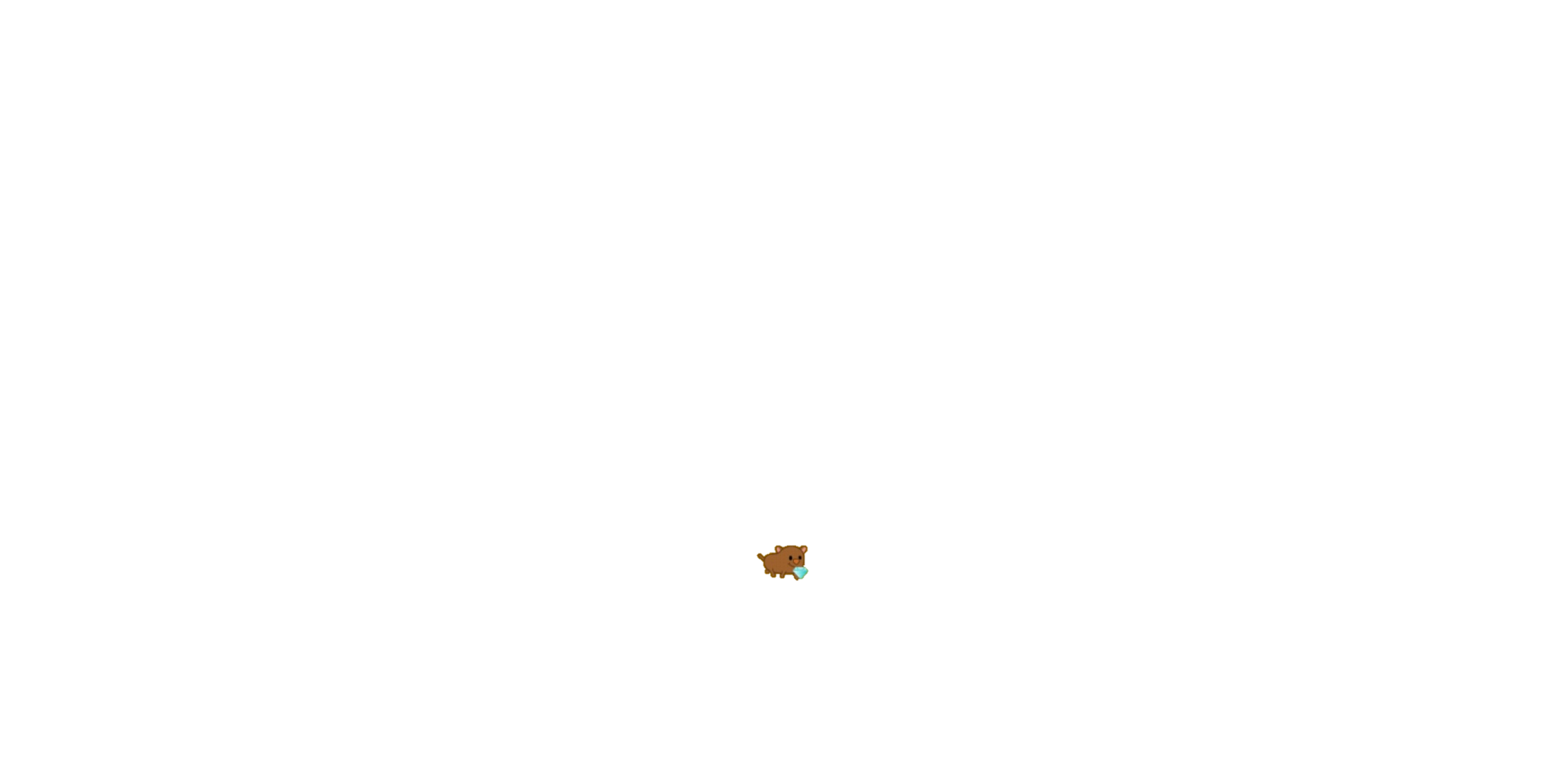 START
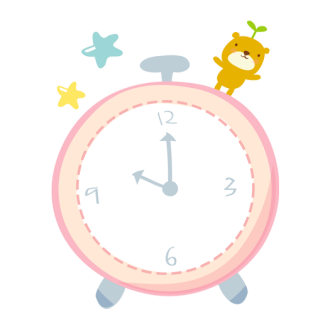 Thầy cô điền câu hỏi vào đây.
12
3
9
6
Thầy cô điền câu trả lời vào đây.
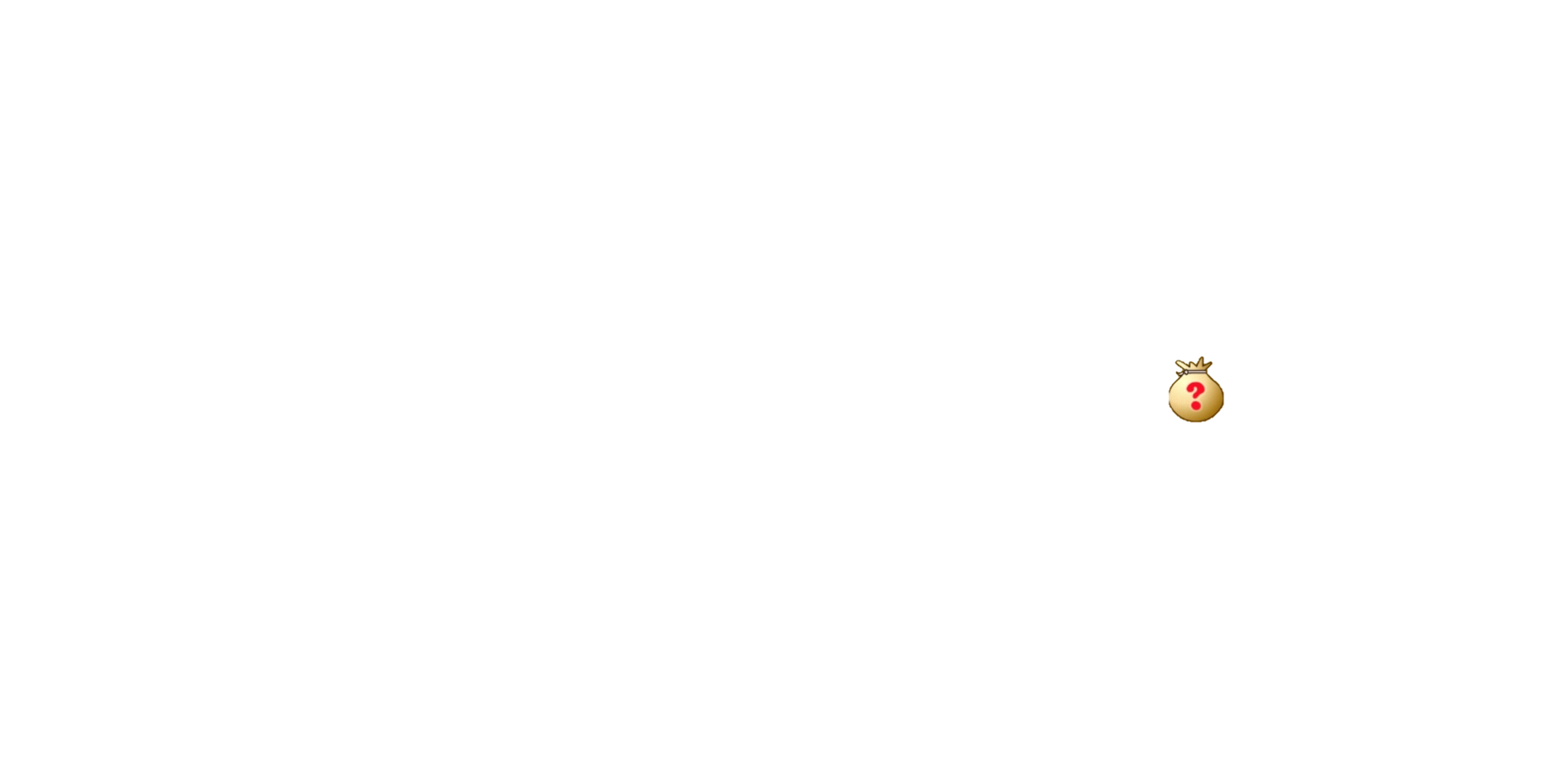 Hết Giờ
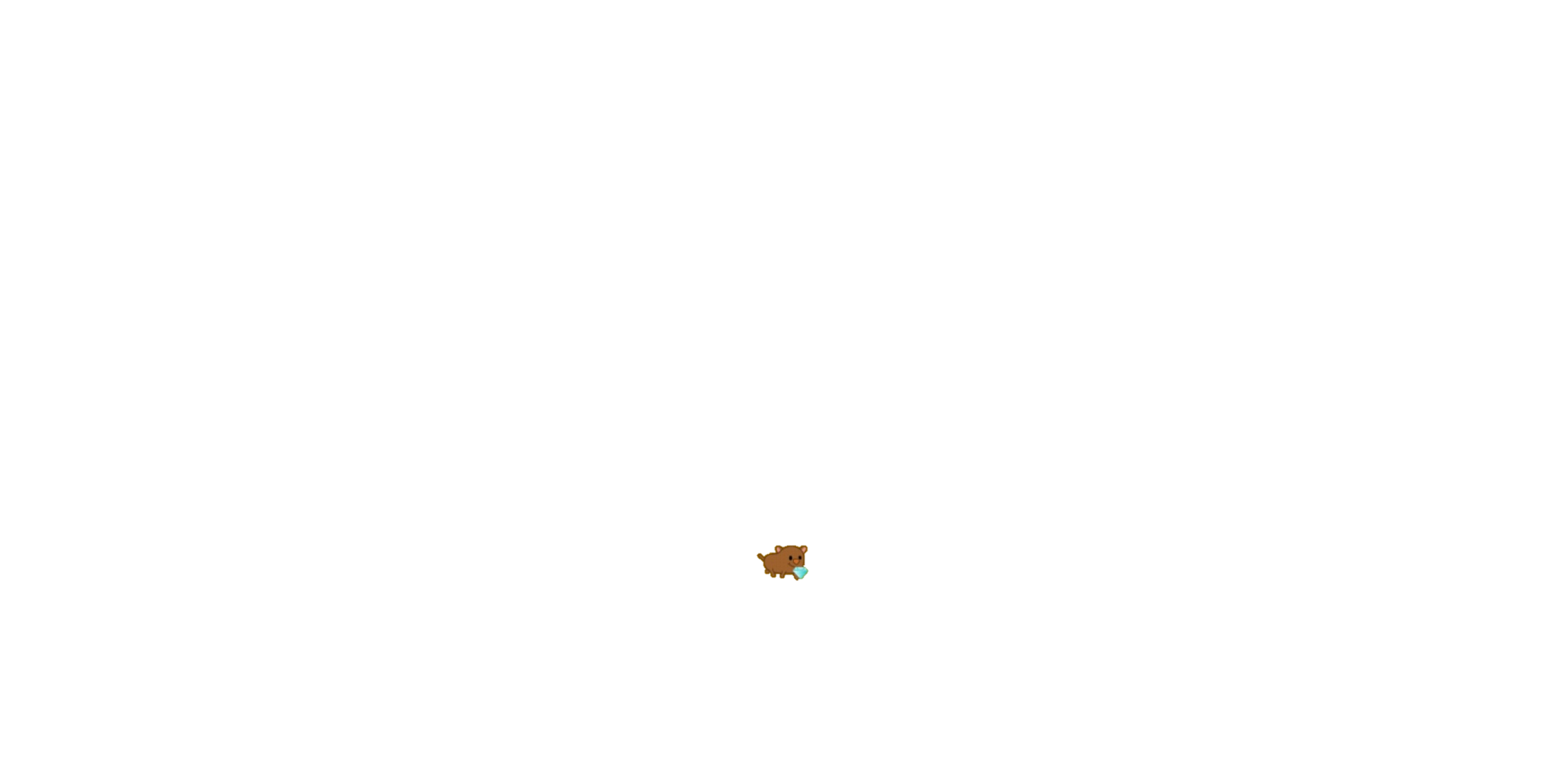 START
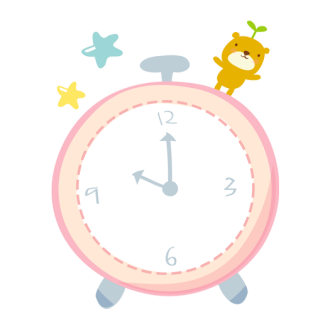 Thầy cô điền câu hỏi vào đây.
12
3
9
6
Thầy cô điền câu trả lời vào đây.
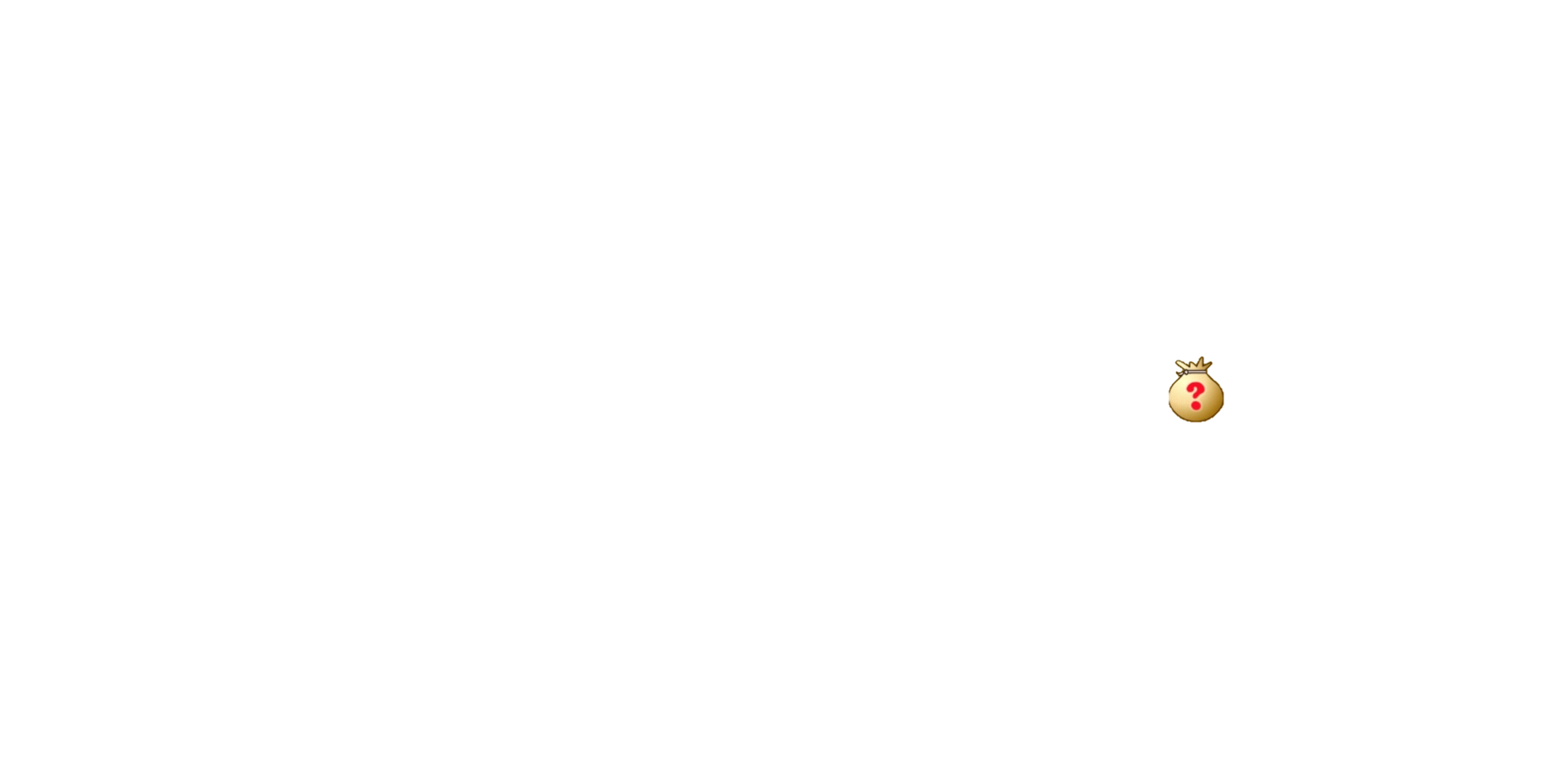 BÀI MỚI